Les Webcasts
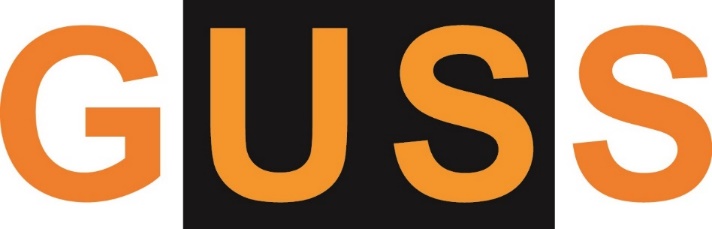 Groupe des Utilisateurs SQL Server
Septembre 2013 – Power Query
Chris Webb – Technitrain
MVP SQL Server
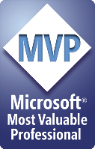 Cool Stuff You Can Do With Power Query
Chris Webb
Crossjoin Consulting Limited
Who Am I?
Chris Webb
Email: chris@crossjoin.co.uk
Twitter @Technitrain
Analysis Services/Power Pivot/Power BI consultant and trainer: www.crossjoin.co.uk  & www.technitrain.com 
Co-author: 
MDX Solutions
Expert Cube Development with SSAS 2008
Analysis Services 2012: The BISM Tabular Model
SQL Server MVP
Blogger: http://cwebbbi.wordpress.com
Agenda
Introduction to Power Query
Demos, demos, demos!
Please Complete This Survey
http://bit.ly/16IPpKP
Rejoignez la communauté SQL Server
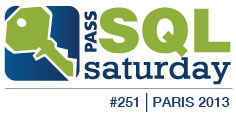 Webcasts
#SQLSatParis 2013
Conférences
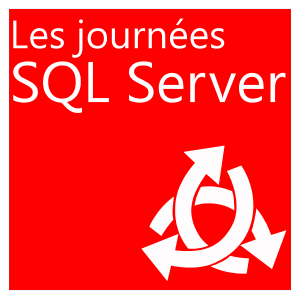 .fr
Afterworks
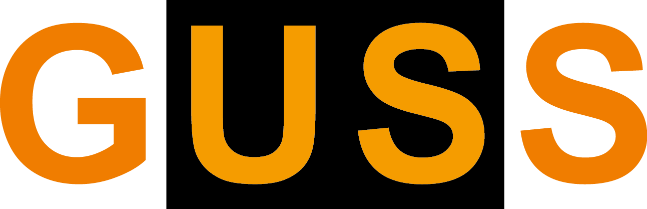 #JSS2013
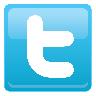 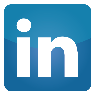 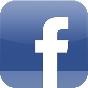 [Speaker Notes: Sessions en ligne tous les mois
Afterworks tous les 2 mois
4 demi-journées de conférences par an
SQLSaturday Paris en collaboration avec le PASS
Les Journées SQL Server en décembre (déjà la 3ème édition)

Communauté sur Facebook / Twitter / Linkedin]
Les Webcasts
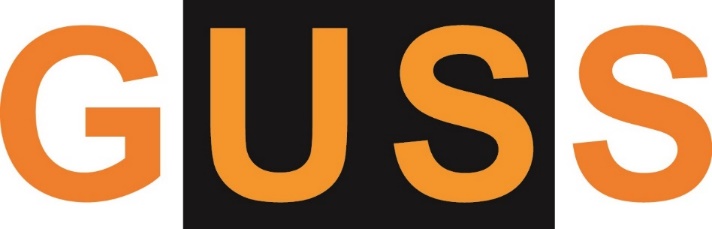 Groupe des Utilisateurs SQL Server
GUSS.fr